W1FKF  1296 MHz 
2 meter mesh Dish
400 + watts at feed
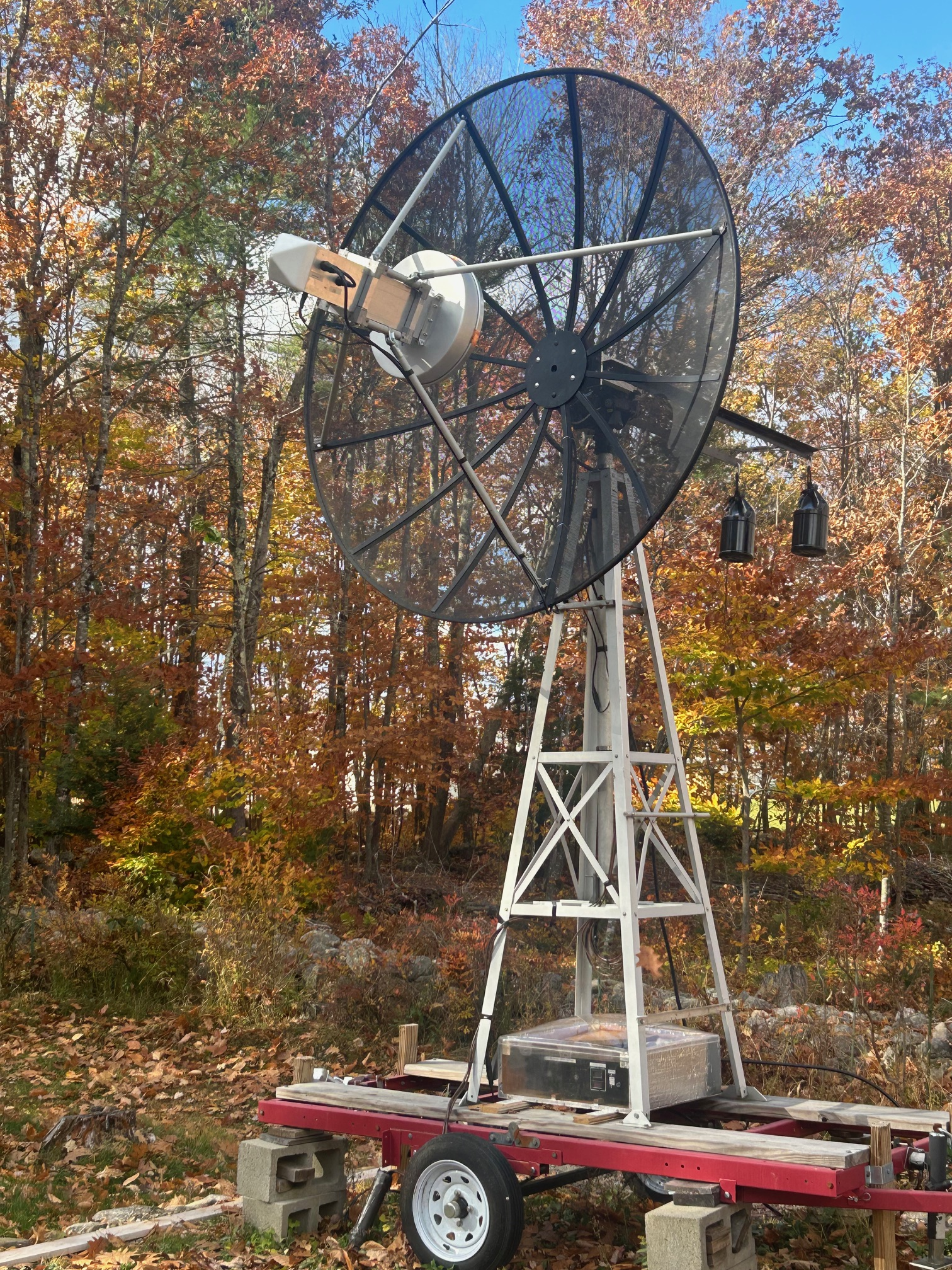 5-9-25
W6PQL 1296 Ampifier
(670 w) 
 10 Watt driver amp
2 x 24 volt power supplies
Sequencer ,  Etc.
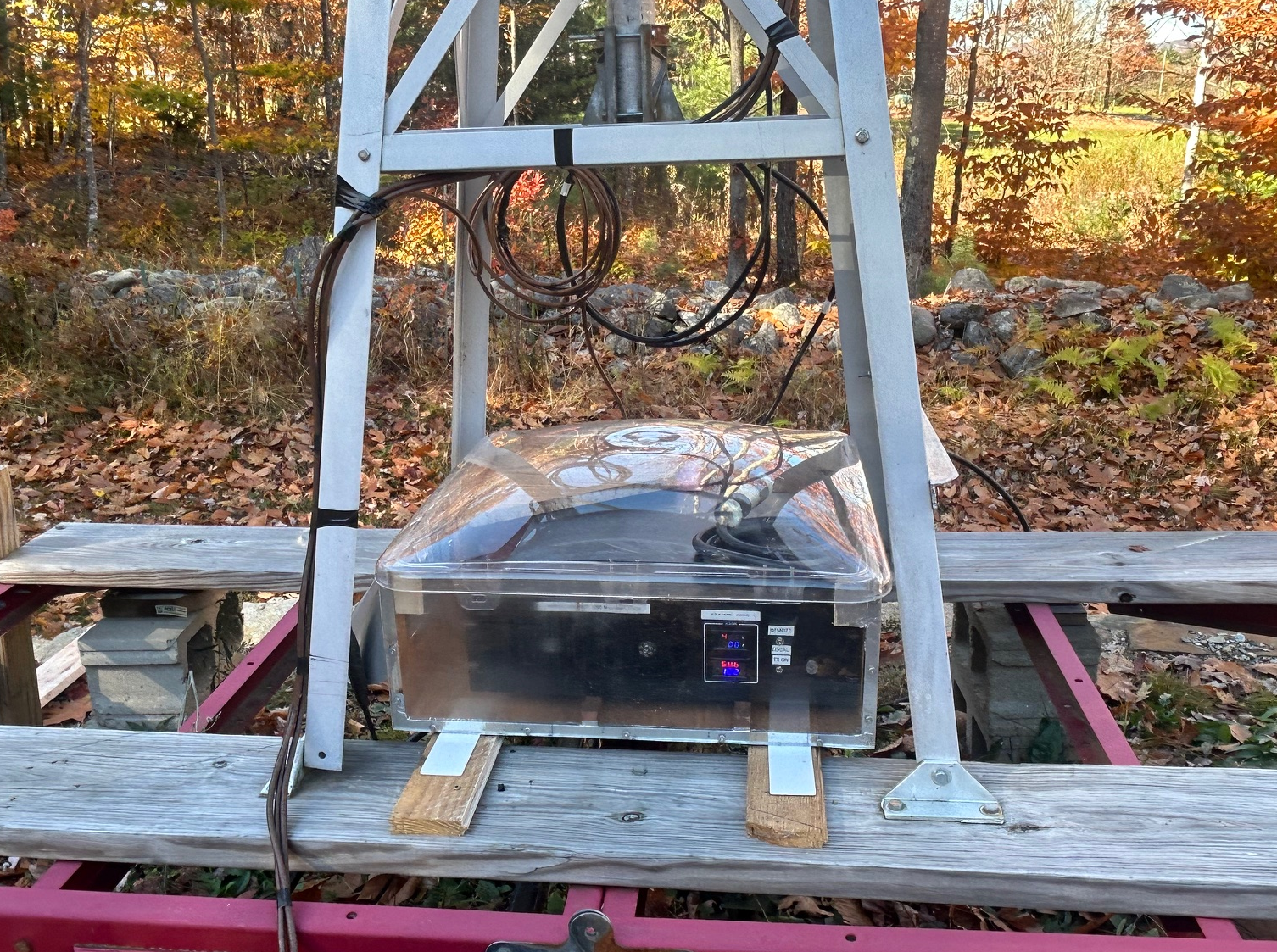 Ceptum Feed 
with Square to round
 transition
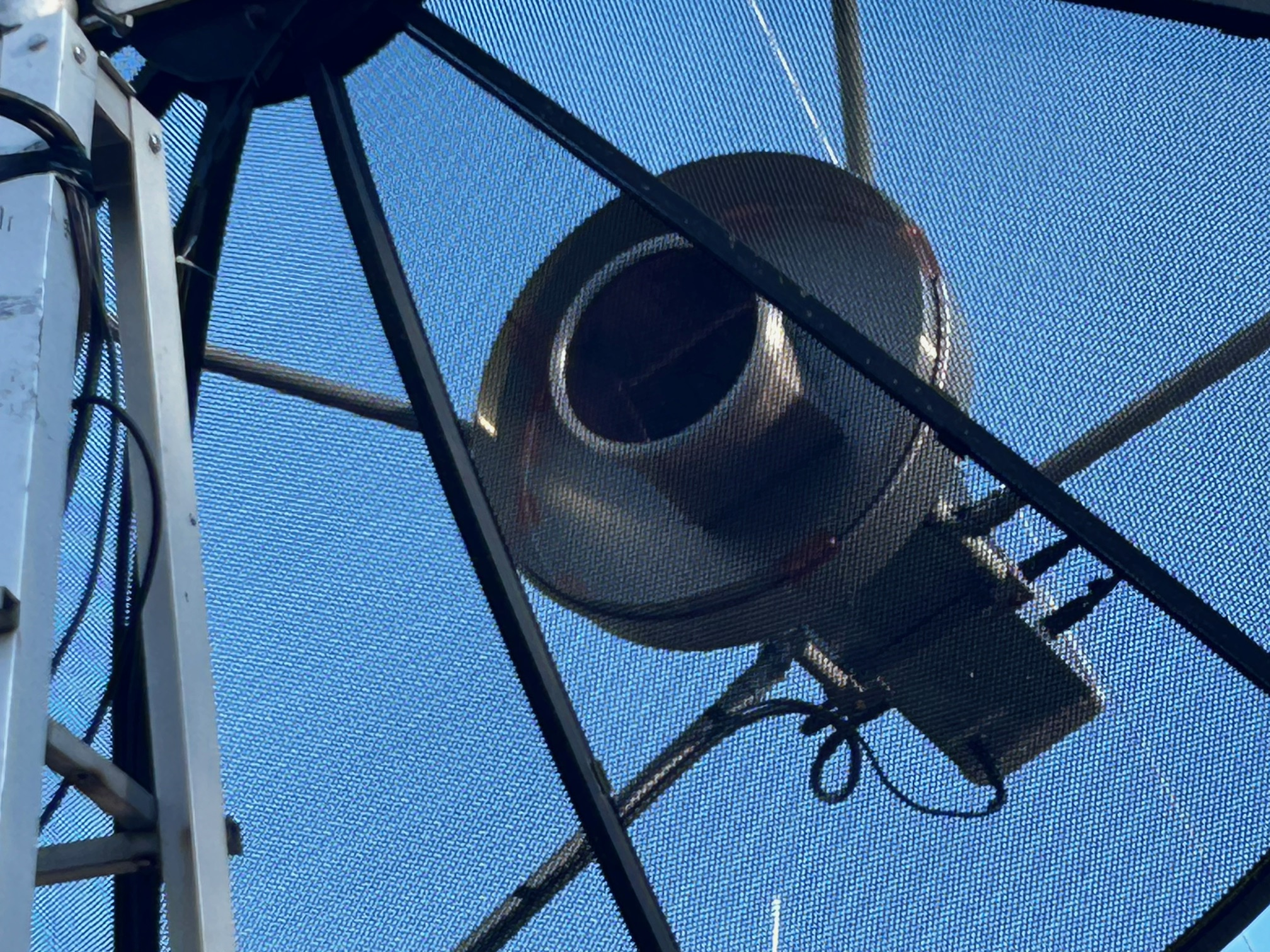 OK1DFC Septum Feed Feed 
Fiberglass Struts 
Preamp WD5AGO .3 dB  nf
35 DB gain preamp
Isolation Rx Relay
 In Back section of Feed
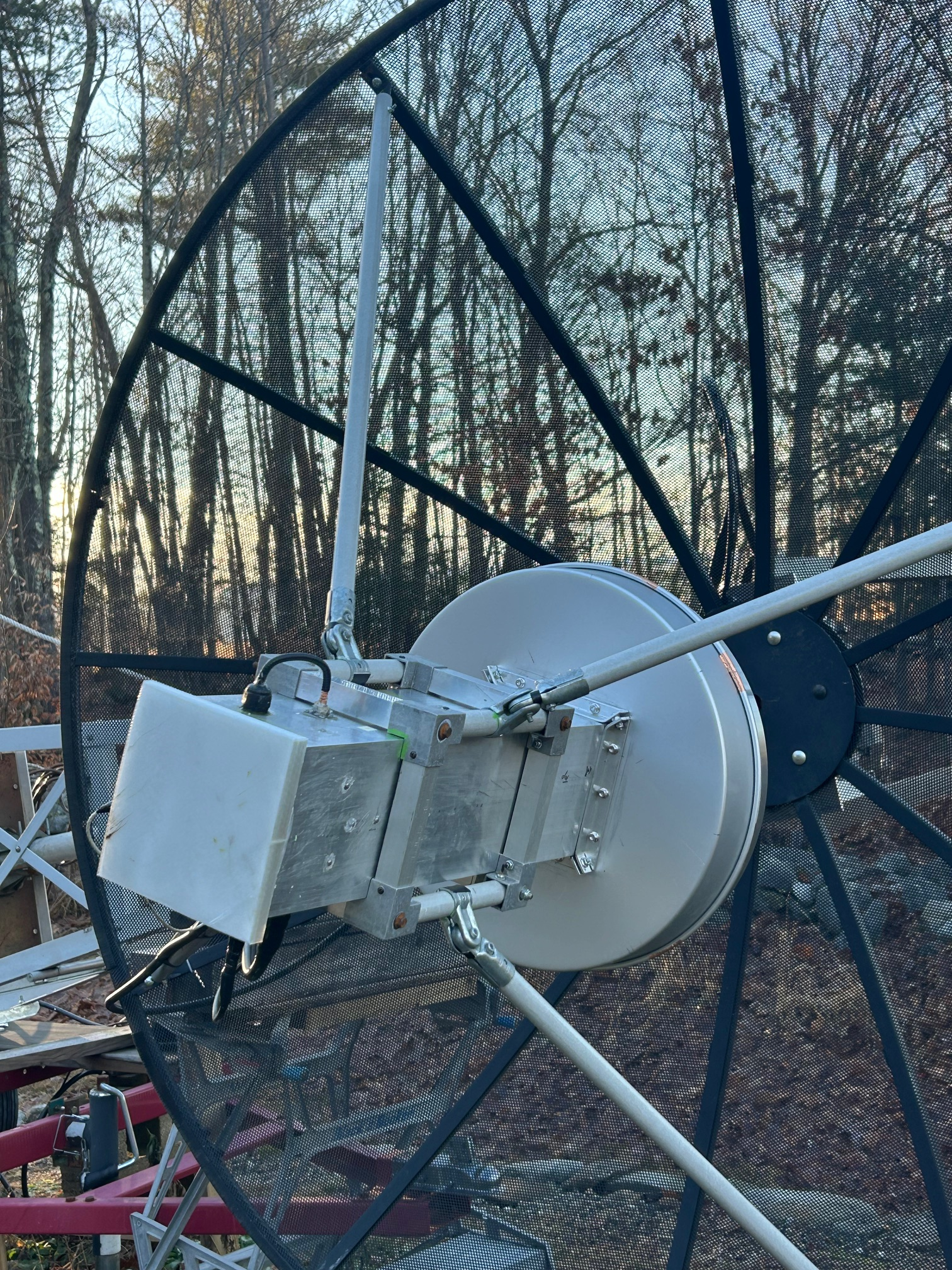 Tower can be layed 
over to wok on
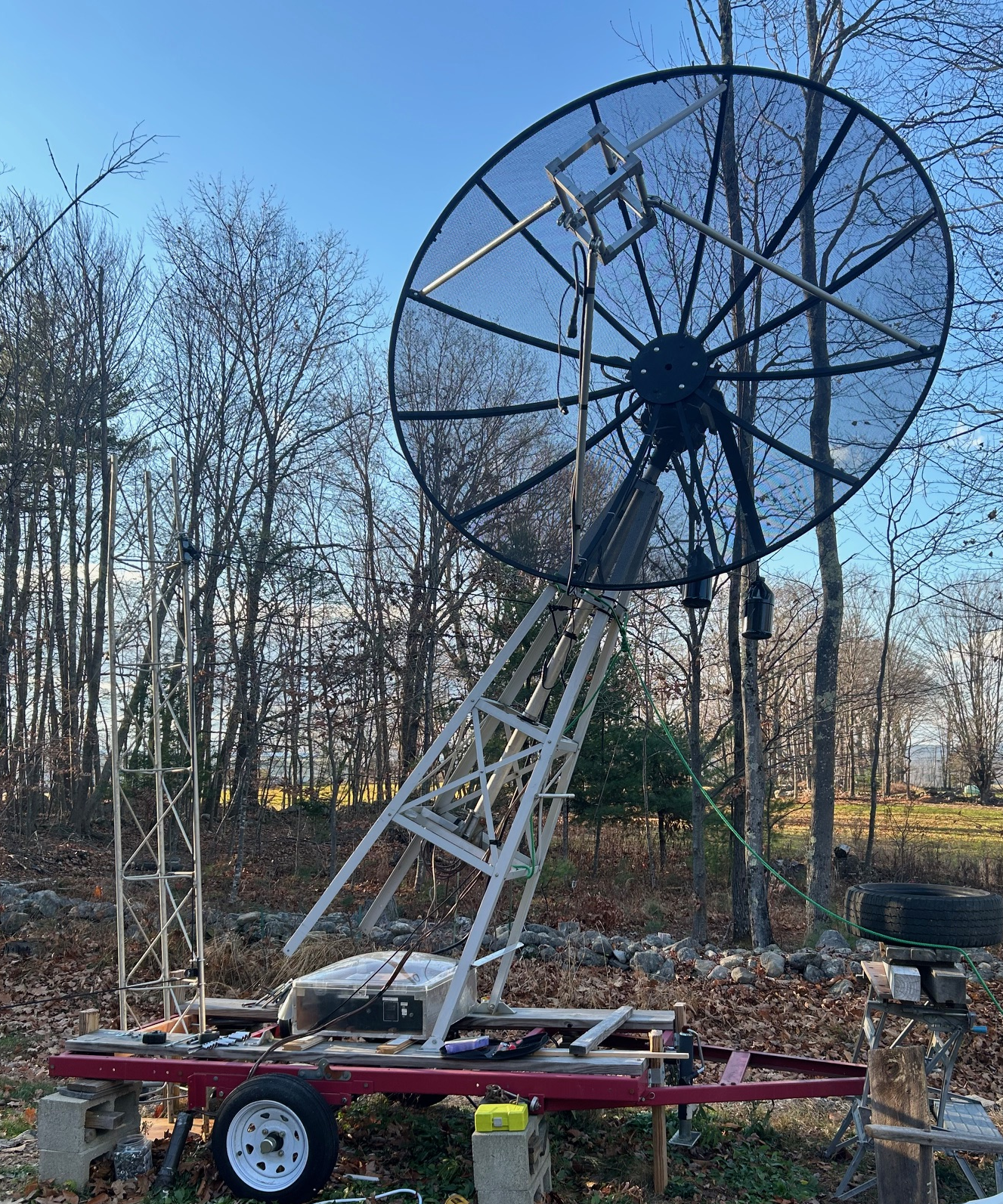 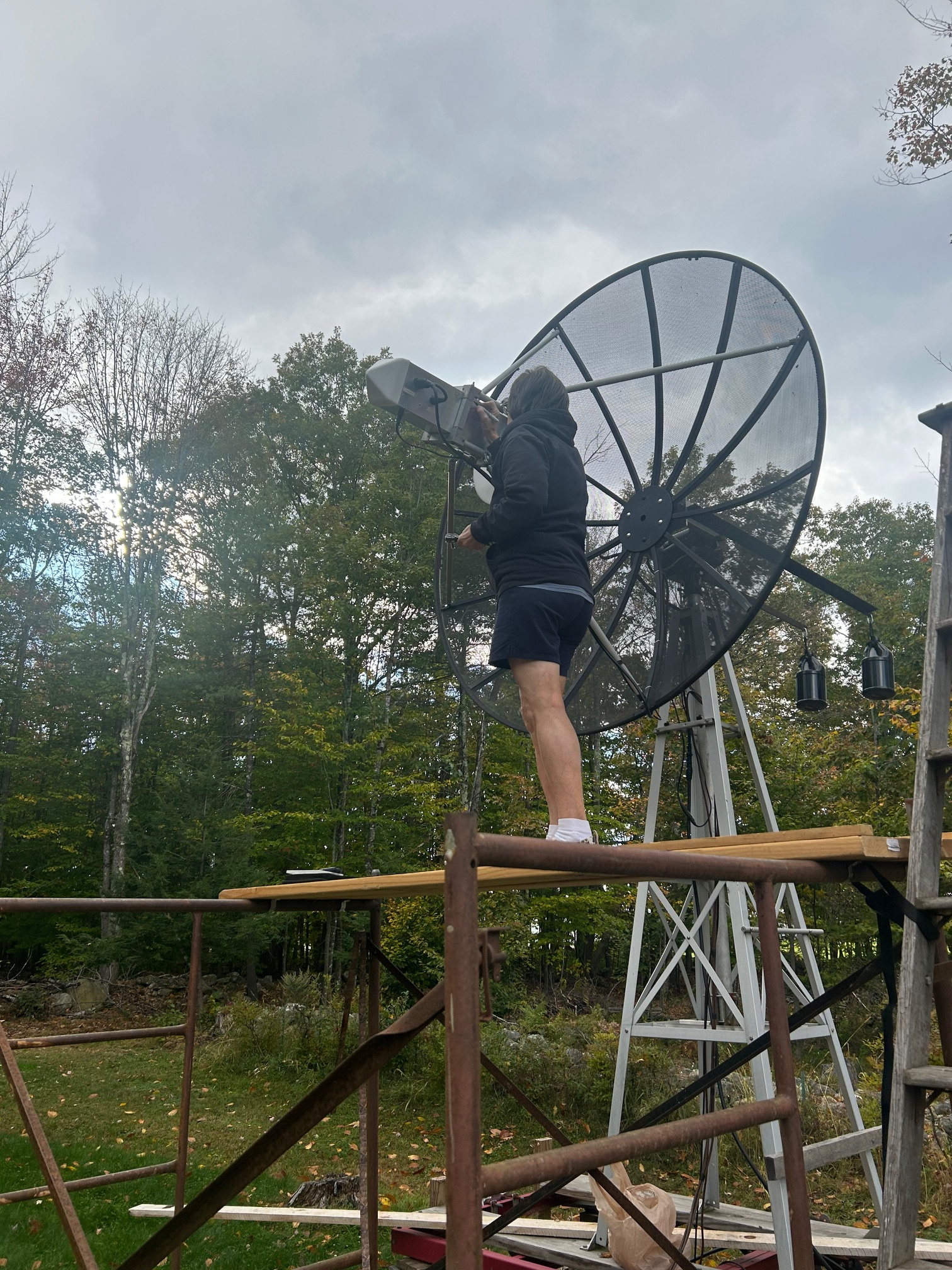 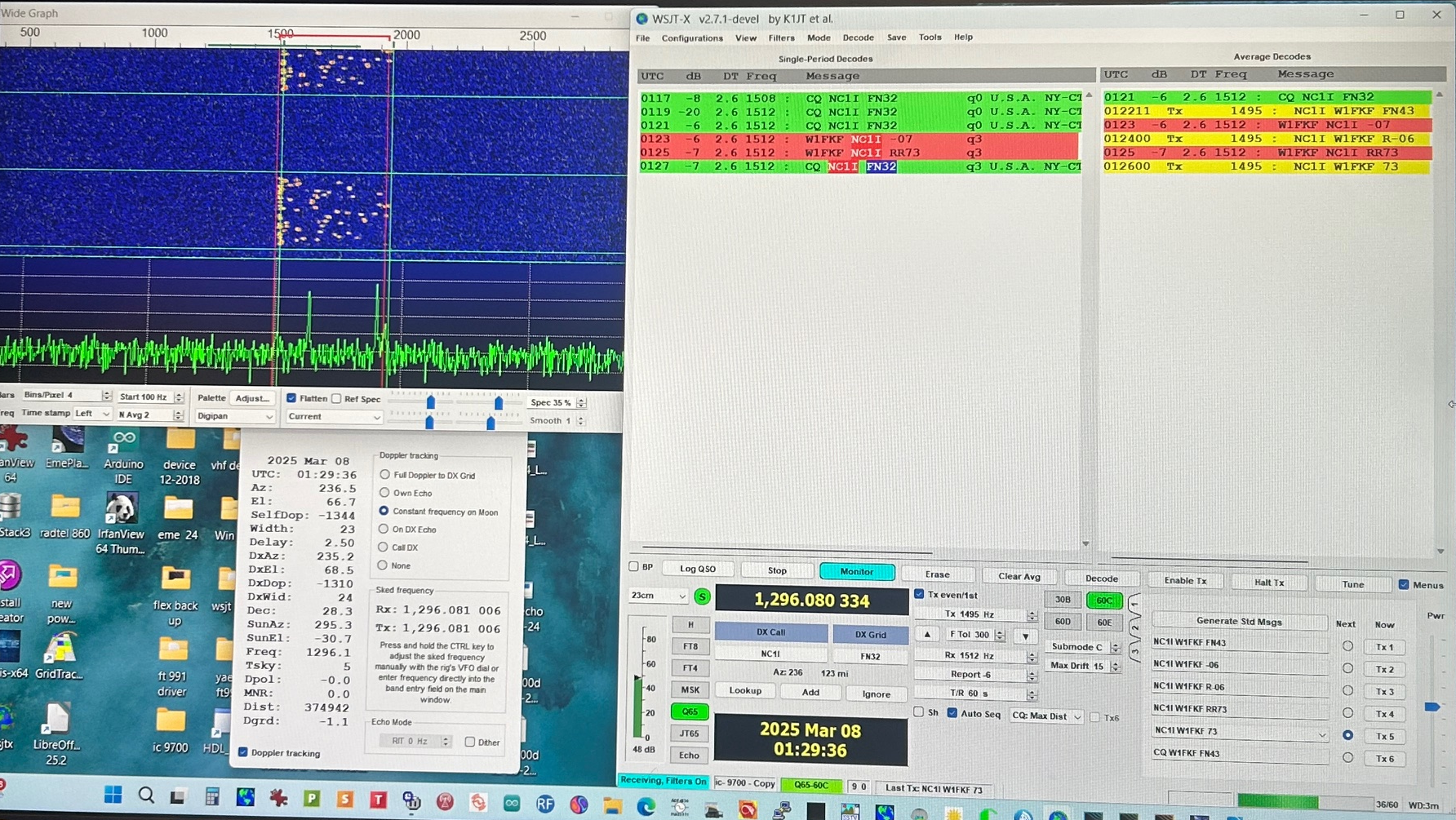 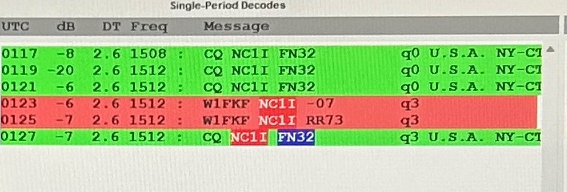 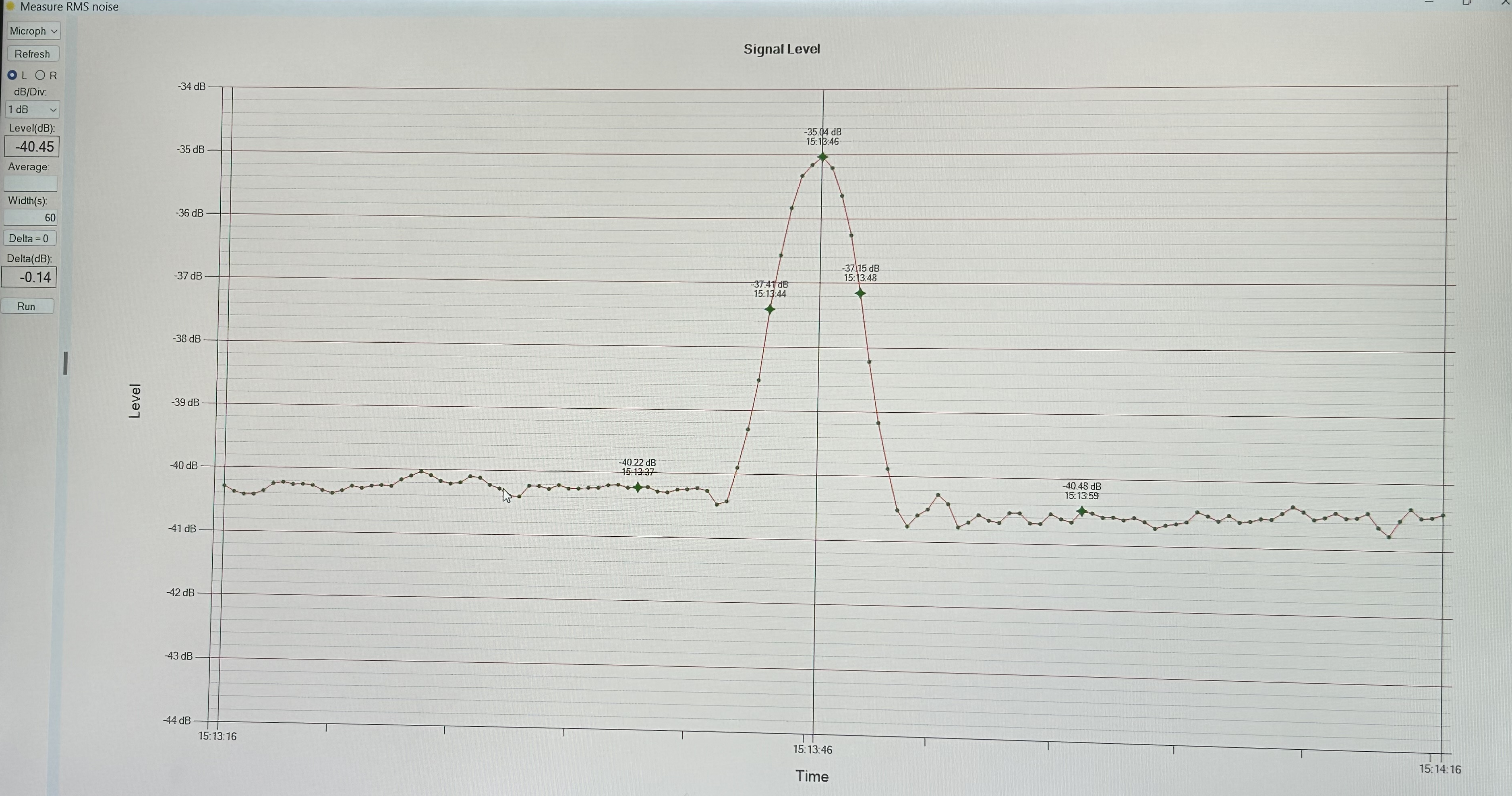 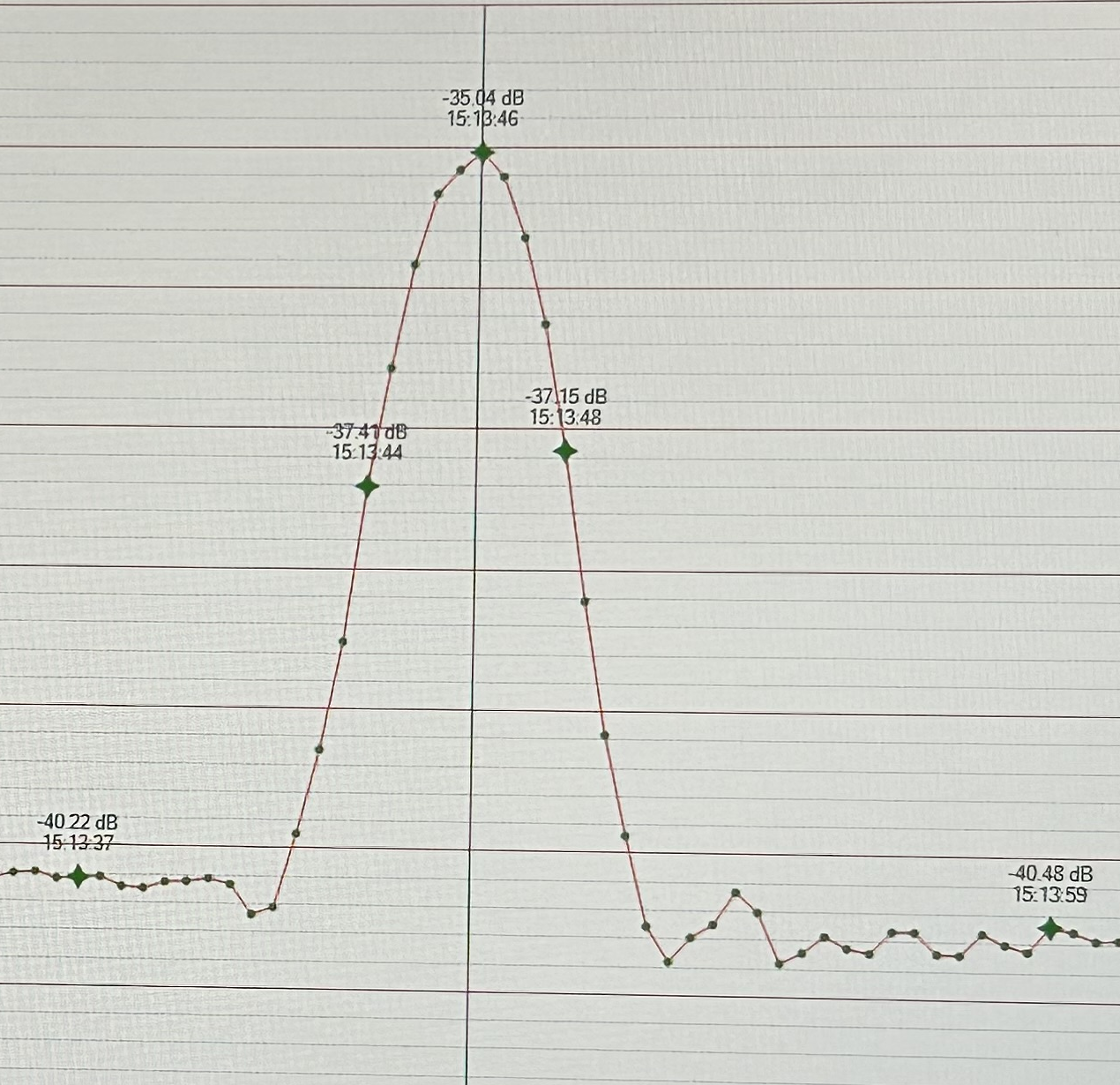 1.5 meter off- set dish
For 10 GHz EME
 Good to  40 GHz
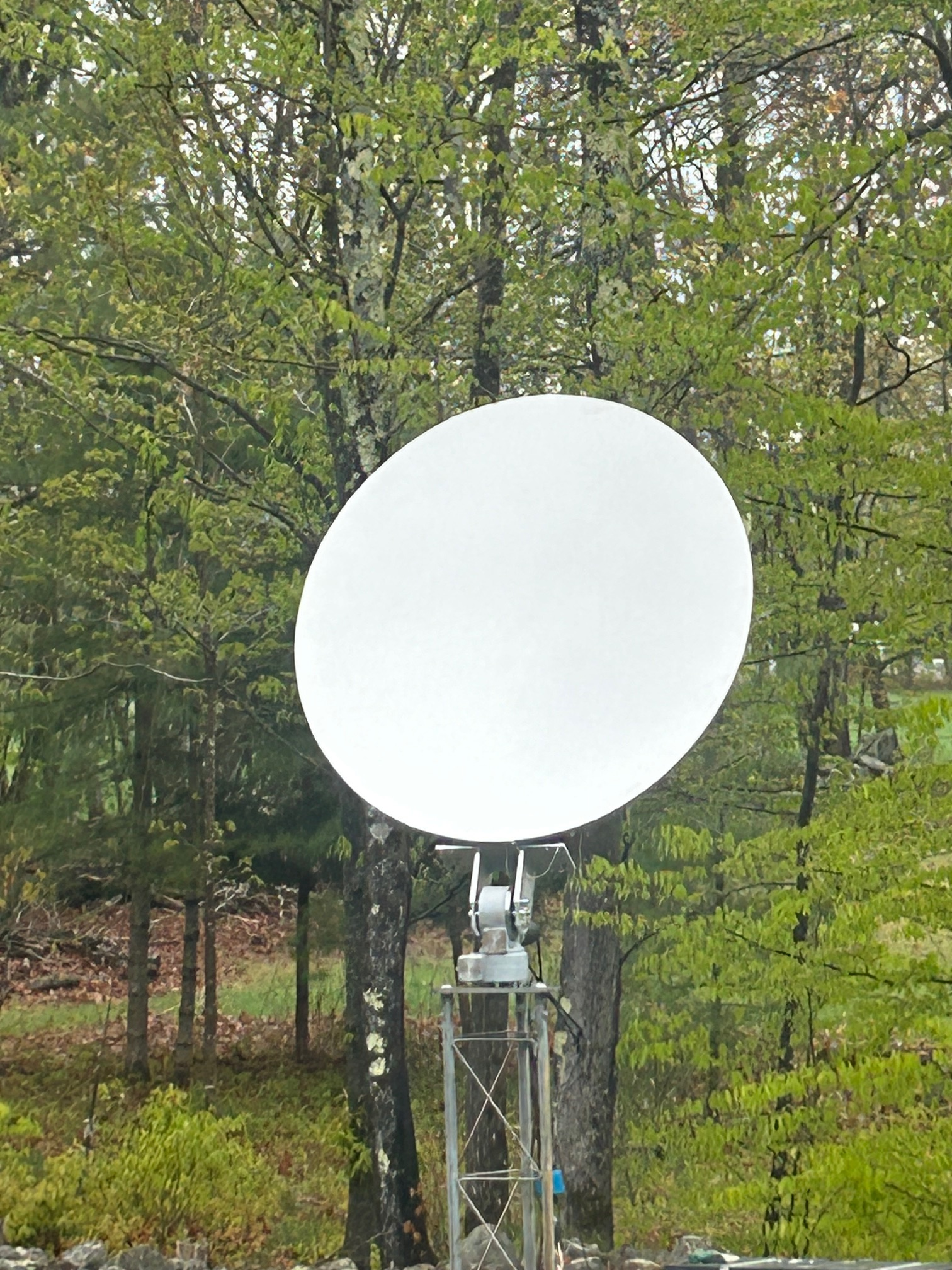 Work in progress